UN Peacekeeping TOT
Module
2
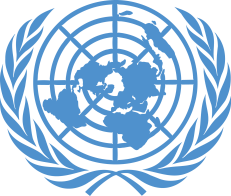 Lesson Design & Theories of Learning
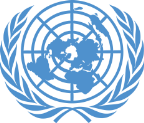 Relevance 

Well-constructed learning objectives allow facilitators to “begin with the end in mind”
Understanding how people learn is an important foundation to lesson design
UN Peacekeeping Training of Trainers
1
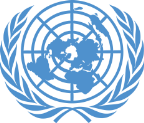 Module 2 Learning Objectives 

Learners will be able to:
Integrate the results of TNAs and audience analyses into training design
Write “SMART” learning objectives at multiple levels of complexity
List key characteristics of major learning theories (behaviourist, social cognitive and constructivist) and be able to integrate these theories into lesson designs
UN Peacekeeping Training of Trainers
2
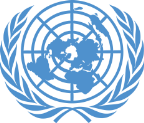 Learning Overview

“SMART” Learning Objectives
Writing Learning Objectives at Multiple Levels of Complexity
Theories of Teaching and Learning
UN Peacekeeping Training of Trainers
3
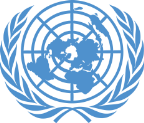 I. Writing “SMART” Learning Objectives
Writing clear learning objectives enables training to be designed with a clear end goal in mind.
UN Peacekeeping Training of Trainers
4
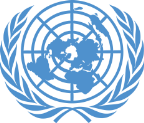 Learning Activity 2.1
How “SMART” is the Learning Objective?
Instructions:
Read through the learning objectives on the sheet
How “SMART” is each learning objective?
If it doesn’t meet the standard, re-write it to make it “SMART”-er

Time: 15 minutes
UN Peacekeeping Training of Trainers
5
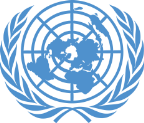 II. Writing Learning Objectives at Multiple Levels of Complexity
Learning objectives can be written at multiple levels of complexity.

They will also vary depending on whether the training aims to enhance:
Skills
Knowledge
Attitudes
UN Peacekeeping Training of Trainers
6
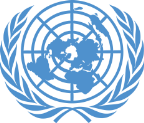 Bloom’s Taxonomy (knowledge-based)
The ability to produce new or original work
Create
The ability to judge the value of an idea
The ability to break a complex situation into parts and figure out how the parts relate to and influence one another
Evaluate
Analyze
The ability to apply the knowledge to solve a problem
Apply
The ability to restate, translate or recognize
Comprehend
The ability to remember
Know
UN Peacekeeping Training of Trainers
7
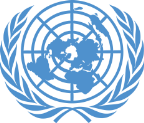 Psychomotor Domain Taxonomy (skills-based)
Mastering a high level of performance until it becomes natural
Coordination & adapting a series of actions to achieve harmony & internal consistency
Naturalization
Articulation
Refining, performing with a high degree of precision
Precision
Able to perform by memory or following instructions
Manipulation
Observing, patterning behaviour after someone else
Imitation
UN Peacekeeping Training of Trainers
8
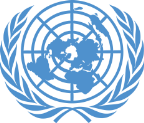 Affective Domain (attitudes-based)
Value system is internalized and controls behaviour
Prioritizes values and resolves conflicts between them
Naturalization
Articulation
Places value on a behaviour, idea, person, situation
Precision
Learner actively responds and participates
Manipulation
Learner willing to pay attention, listen with respect
Imitation
UN Peacekeeping Training of Trainers
9
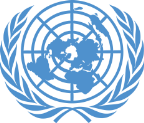 Writing “SMART” Learning Objectives
The targeted level of complexity will also impact the way learning objectives are formulated.

For example
Introductory training:
Identify, recall, list

Advanced training:
Predict, design, formulate
UN Peacekeeping Training of Trainers
10
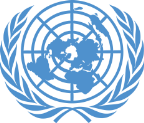 Learning Activity 2.2
Writing Learning Objectives
Instructions:
Read through given learning objectives for the lesson you will deliver
Practice re-writing each at different levels of complexity
Write the objectives to meet the needs of the target audience you were provided in Module 1

Time: 30 minutes
Individual work: 20 minutes
Peer review: 10 minutes
UN Peacekeeping Training of Trainers
11
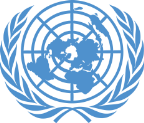 III. Theories of Teaching & Learning
Behaviourism
Social cognitive
Constructivism
UN Peacekeeping Training of Trainers
12
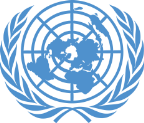 Learning Activity 2.3a
Joint & Integrated Structures in UN Peace Operations
Instructions:
Listen to the mini lecture
Complete fill-in-the-blank worksheet

Time: 20 minutes
UN Peacekeeping Training of Trainers
13
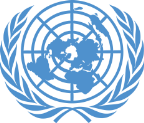 Joint & Integrated Structures in UN Peace Operations (Activity 2.3a)
Joint and integrated structures ensure good coordination and use of resources.

For support work, all missions have:
Integrated support services (ISS): controls all logistical resources in a mission
Mission Support Centre (MSC): single point of coordination for all logistics support
UN Peacekeeping Training of Trainers
14
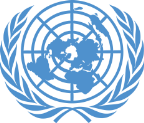 Joint & Integrated Structures in UN Peace Operations (Activity 2.3a)
To assist in mandate implementation all missions have:
Joint Operations Centre (JOC): mission’s information hub; consolidates information from mission components and UNCT
Joint Mission Analysis Centre: analyzes threats, risks and patterns to inform medium- and long-term decision-making by leadership

Wherever possible, JOC and JMAC co-locate
UN Peacekeeping Training of Trainers
15
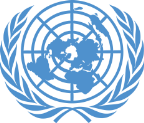 Joint & Integrated Structures in UN Peace Operations (Activity 2.3a)
The Integrated Mission Training Centre (IMTC) is responsible for providing training services to: 
All peacekeeping personnel (civilian, military, police)
UN country team, where applicable
UN Peacekeeping Training of Trainers
16
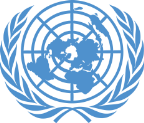 Learning Activity 2.3b
Interviewing Techniques for Military Observers
Instructions:
Listen to mini lecture on interviewing techniques
Watch demonstration
Practice in small groups

Time: 25 minutes
Lecture/demonstration: 10 minutes
Group demonstrations: 15 minutes
UN Peacekeeping Training of Trainers
17
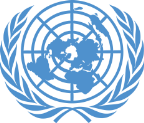 Interviewing Techniques for Military Observers (Activity 2.3b)
When conducting interviews, keep in mind the following dos and don’ts:

Do’s:
Show respect to the individual being interviewed
Speak slowly
Get them talking
Get the facts of what happened
Confirm your understanding
UN Peacekeeping Training of Trainers
18
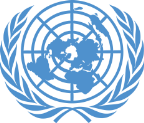 Interviewing Techniques for Military Observers (Activity 2.3b)
Do’s (cont.):
Ask one question at a time
Keep the questions simple
Restate the answers
Record all data
Summarize the information at the end of the interview
UN Peacekeeping Training of Trainers
19
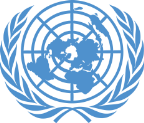 Interviewing Techniques for Military Observers (Activity 2.3b)
Don’ts:
Sit on the edge of the chair
Fidget
Waste time
Hurry the interviewee
Use leading questions
UN Peacekeeping Training of Trainers
20
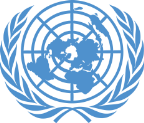 Interviewing Techniques for Military Observers (Activity 2.3b)
Don’ts (cont.):
Use “I”
Be patronizing
Be antagonistic
Set traps
Make promises
UN Peacekeeping Training of Trainers
21
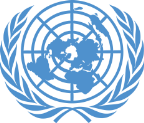 Learning Activity 2.3c
Community-Based Policing
Instructions:
Working in groups, read the case study and respond to prompts 
Discuss in large group

Time: 25 minutes
Group work: 15 minutes
Sharing out: 10 minutes
UN Peacekeeping Training of Trainers
22
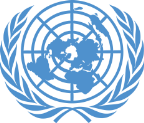 Activity Debrief
Reflect on the previous activities:
What approach was taken in each activity?
What were the pros/cons of each approach?
Are there certain subjects that lend themselves more to one approach than another?
UN Peacekeeping Training of Trainers
23
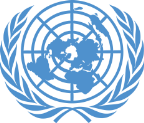 Behaviourist Theory
Stimulus approach to learning
Learning occurs through processes of conditioning and reinforcement
System of rewards/punishments
Often critiqued
UN Peacekeeping Training of Trainers
24
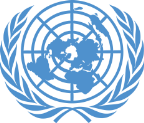 Social Cognitive Theory
Individuals learn in part from observing desirable & undesirable behaviours 
Learners compare own behaviour to desired behaviour
Assumes learners respond to rewards (praise) and punishments (criticism)
UN Peacekeeping Training of Trainers
25
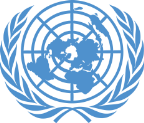 Constructivist Theory
Individuals learn by constructing knowledge based on their own previous experiences
Learner-centred (less focus on direct instruction)
Extrinsic motivators (punishments/rewards) do not play a role
UN Peacekeeping Training of Trainers
26
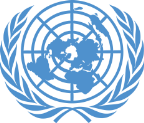 Adult Learning Principles (review)
Adults are/have:
Autonomous & self-directed
Accumulated a foundation of life experiences & knowledge
Goal oriented
Relevancy-oriented
Practical
UN Peacekeeping Training of Trainers
27
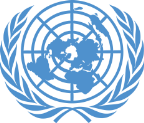 Summary
Learning objectives should be SMART: specific, measurable, attainable, relevant, time bound
Be clear about the targeted level of complexity
Behaviourist, social cognitive and constructivist learning theories
UN Peacekeeping Training of Trainers